Wheel
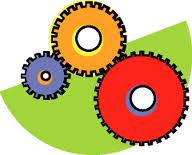 Wheel
What is wheel  and it’s use:
A wheel is a circular component that is intended to rotate on an axial bearing. Wheels, in conjunction with axles, allow heavy objects to be moved easily facilitating movement or transportation while supporting a load, or performing labor in machines. Wheels are also used for other purposes, such as  steering wheel, potter's wheel and flywheel.
Common examples are found in transport applications. A wheel greatly reduces friction by facilitating motion by rolling together with the use of axles. In order for wheels to rotate, a moment needs to be applied to the wheel about its axis, either by way of gravity, or by the application of another external force or torque.
Thanks


For further information: 
Website : www.vigyanashram.com
e-Mail : vapabal@gmail.com, director@vigyanashram.com